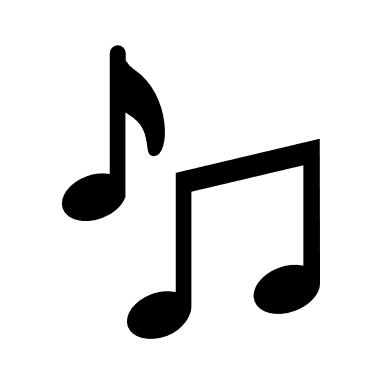 VIAGGIO NELLA MUSICA ITALIANA
III parte – Festival di Sanremo
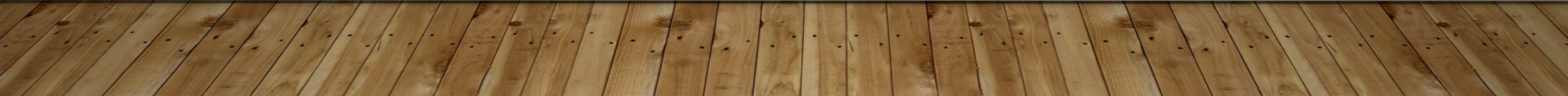 Francesca Cavaiola
Alessia Della Ducata
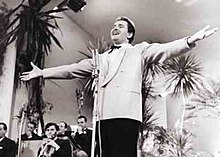 La nascita e i primi anni
Il Festival di Sanremo nacque per incrementare il turismo nella "stagione morta" (intorno al mese di febbraio) nel comune ligure. Il 29 gennaio 1951 si tenne la prima edizione nel salone delle feste del casinò, condotta da Nunzio Filogamo. L'edizione fu accolta molto freddamente dalla stampa e dai critici musicali dell'epoca, così come dal pubblico in sala che continuò a cenare e parlottare durante le esecuzioni. La musica cambiò per la seconda edizione, che trovò un maggiore riscontro dagli autori e dagli editori musicali. La quinta edizione fu la prima edizione trasmessa in diretta radio-televisiva. Fu comunque solo nell'edizione del 1958, con la vittoria di Domenico Modugno e la sua Nel blu dipinto di blu, che il Festival iniziò ad avere successo.
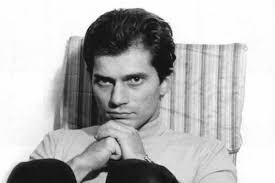 GLI ANNI ‘60 E ‘70
In questi anni si registrò l'inizio della cosiddetta "era Bongiorno" (dal nome del conduttore Mike Bongiorno che presentò tutte le edizioni dal 1963 al 1967) e fecero il loro esordio sul palco gli "urlatori" come Mina,  Adriano Celentano e Bobby Solo, i cantautori come Gino Paoli e Umberto Bindi. I temi sociali e la contestazione iniziarono ad apparire sul palco del Casinò. il 1967 viene ricordato soprattutto per il suicidio del cantautore genovese Luigi Tenco, la cui canzone Ciao amore, ciao (che raccontava il disagio di un Paese che, nonostante il miracolo economico, aveva «ancora sacche paurose di povertà e di indigenza») fu eliminata dalla finale. La morte di Tenco concluse la fase aurea del racconto di Sanremo e coincise con l’inizio del declino del festival.  A partire dal 1977 il festival si tenne nel  celebre Teatro Ariston.
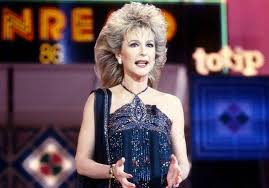 Gli anni ‘80
Il Festival 1980 segnò il primo segnale di rottura dell'andamento declinante, in particolar modo grazie alla nuova figura di presentatore che svolge un ruolo non più di «mero officiante», ma di «protagonista del racconto». Tra i primi ricordiamo Roberto Benigni. L'edizione del 1986 si ricorda anche come la prima a vedere una donna, Loretta Goggi, come conduttrice principale dell'evento ma, nonostante il rilancio, molti dei grandi nomi della scena musicale sorti lungo gli anni settanta mantennero una certa distanza dalla competizione, accettando invece di esibirsi come ospiti. A partecipare più attivamente furono i cantanti divenuti famosi negli anni sessanta e nei primi anni settanta quali Iva Zanicchi, Peppino di Capri, Bobby Solo, Loredana Bertè, Donatella Rettore,  Alan Sorrenti, Renato Zero, Anna Oxa, Mango, Raf, Matia Bazar, Fiordaliso, Riccardo Fogli. Il Festival funse inoltre da trampolino di lancio per una generazione di cantanti che, una volta famosi, presero le distanze dal Festival: è il caso di Eros Ramazzotti, Vasco Rossi, Jovanotti, Fiorella Mannoia e Zucchero Fornaciari, che portarono sul palco nuove sonorità e nuovi temi ma che furono penalizzati in classifica.
IL SUCCESSO DEGLI ANNI ‘90
Gli anni novanta sancirono il ritorno di Sanremo come appuntamento fisso per la società italiana, al punto tale che la sigla d'apertura dell'edizione 1995 e dell'edizione 1996, Perché Sanremo è Sanremo, divenne una sorta di slogan informale della manifestazione. Il successo di questi anni risultò da una serie di fattori, come la conduzione del programma da parte di Pippo Baudo e l’esordio di nuove voci come Laura Pausini, Biagio Antonacci,  Andrea Bocelli e Giorgia.
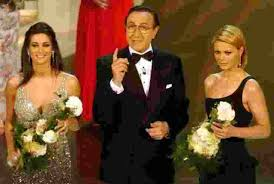 GLI ANNI 2000
I primi anni 2000 sono segnati da un calo degli ascolti, culminato con l'edizione del 2004, dove per la prima volta un programma della concorrenza (la quarta edizione del Grande Fratello) superò in ascolti il Festival. Tuttavia, nonostante il calo di ascolti e le polemiche, Sanremo si affermò sempre più come palcoscenico dove lanciare o confermare artisti emergenti come Dolcenera, Povia, Francesco Renga, Arisa, Paolo Meneguzzi, Irene Fornaciari e i Sonohra.  A partire dal 2009, invece, con la vittoria di Marco Carta (vincitore della settima edizione di Amici), si nota una "saldatura" fra «i nuovi "palcoscenici" della canzone virtuale» con la vittoria di artisti provenienti da Amici di Maria De Filippi (Valerio Scanu, Emma Marrone, Annalisa) e da X Factor (Marco Mengoni, Giusy Ferreri, Noemi, Francesca Michielin).
CONTROVERSIE DELLE ULTIME EDIZIONI
Il festival di Sanremo non è una semplice manifestazione canora.  Accompagnando da vicino la storia italiana, dal dopoguerra ad oggi, è diventato uno specchio della società italiana, a tal punto che ormai non c’è un Festival della Canzone italiana senza polemiche e discussioni.
LA VITTORIA DI MAHMOOD (Sanremo 2019): La vittoria dell’artista di origini egiziane è stata macchiata da commenti razzisti sui social. Secondo molti, tra cui anche il leader della Lega Matteo Salvini, sarebbe impensabile che un cantante di genere «Marocco-pop» possa vincere il festival della canzone italiana.
LA PARTECIPAZIONE DI ACHILLE LAURO: Sanremo 2019 vede la partecipazione del trapper con la canzone Rolls Royce, interpretata da molti come un «inno alla droga».  A Sanremo 2020, il trapper sale invece sul palco coperto da un mantello e poi si spoglia, sulle note di «Me ne frego», esibizione che ha suscitato molto scalpore, soprattutto da quelli che hanno del Festival una visione più conservatrice e tradizionale.